СВОЯ ИГРА
Автор: Попова М.В.
МОУ Сарафоновская СШ ЯМР
Интеллектуальная игра
Разделы игры:
Животные
Птицы
Рыбы
Цветы
Секретная «Кот в мешке»
Животные 10
Эти животные, в отличие от других хищников, питаются не только мясом: они едят траву и ягоды.
start
Животные 15
Это животное, не имея рук, может поднять с земли монетку, гвоздик и тяжелую бочку.
start
Животные 20
Этих млекопитающих (не собак) приручили индийские магараджи, персидские шахи, турецкие султаны, арабские шейхи, эфиопские императоры к охоте на других животных.
start
Животные 25
У этого крупного животного (до 2,5 метров ростом) детеныш рождается длиной всего три сантиметра.
start
Животные 30
В какой стране кошка является священным животным?
start
Животные 40
Это животное достигло пределов совершенства в скрытности, научившись не попадаться на глаза человеку. Его инстинкт самосохранения развит сильнее, чем у других млекопитающих. Его называют «луговым волком». А как еще?
start
Птицы 10
Эта птица умеет стонать, охать, пищать, хрипеть, хохотать и визжать.
start
Птицы 15
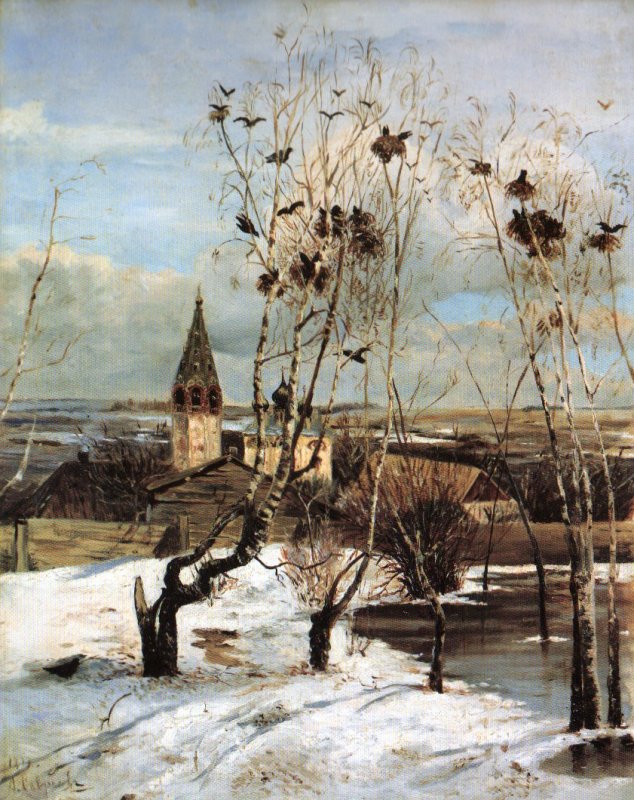 start
Птицы 20
У каких птиц яйца высиживает самец? К тому же, эти птицы не летают.
start
Птицы 25
start
Птицы 30
У какой птицы самый длинный язык?
 Американский крупный разноцветный длиннохвостый говорящий попугай. 
Какие птицы прилетают к нам первыми весной? 
Какая единственная на Земле птица способна летать хвостом вперед?
start
Птицы 40
start
Рыбы 10
Самое крупное животное на Земле?
start
Рыбы 15
Как называется эта рыба?
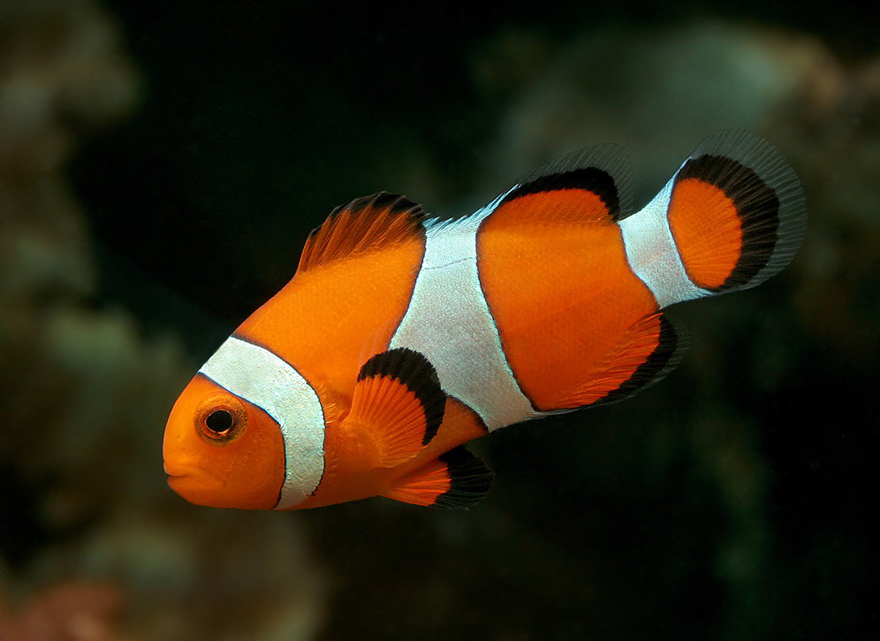 start
Рыбы 20
Какая рыба умеет летать?
start
Рыбы 25
Стая каких рыб может за несколько минут уничтожить крупное животное?
start
Рыбы 30
Каких рыб в шутку называют «расплющенными акулами»?
start
Рыбы 40
Кого называют подводным санитаром?
start
Цветы 10
Решите ребус
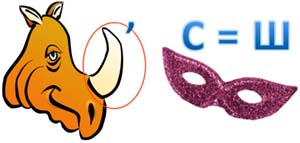 start
Цветы 15
Отгадайте загадку: «Цветы ангельские, а когти дьявольские».
start
Цветы 20
Однажды богиня цветов Флора спустилась на землю и стала одаривать цветы именами. Всем цветам дала имя, никого не обидела, и только один цветок остался без имени. Однако Флора одарила его чудесной силой — возвращать память людям. Какое имя у этого цветка?
start
Цветы 25
В каком цветке встречается женское и мужское имя?
start
Цветы 30
Какой цветок является символом самовлюбленности?
start
Цветы 40
Как называется этот цветок?
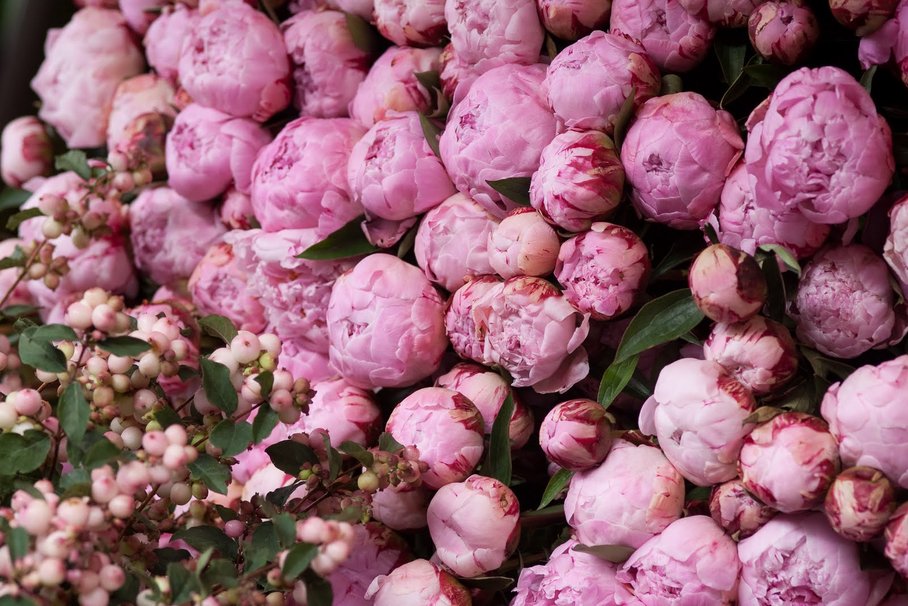 start
Кот в мешке 10
Какая наука изучает космос, звёзды, Галактику, планеты, звёздное небо?
start
Кот в мешке 15
Какой музыкальный инструмент переводится на русский язык как «громко» и «тихо» одновременно?
start
Кот в мешке 20
Где находится яд у кобры?
start
Кот в мешке 25
Зачем древние люди танцевали вокруг костра с бубном в руках?
start
Кот в мешке 30
Как приветствую друг друга эскимосы?
start
Кот в мешке 40
Что символизируют цветные Олимпийские кольца?
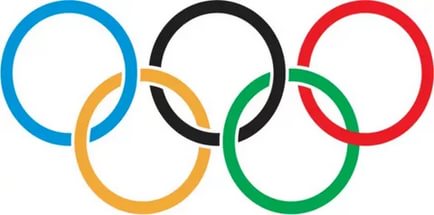 start